Does SA have the skills and ability to write and deliver  meaningful online learning material?
Prof. Johan van Niekerk
Something to Think about
The blackboard, or “chalkboard” was first introduced into American schools in 1801… 
Can teachers today really reach the current generation of “digital natives” if they only use technology that is more than 200 years old?
Learning Characteristics of Gen Y
General	
Short concentration span	
Desire individual recognition
View own opinion is important
View the destination as more important than journey
Passive	
Desire immediate impact with little effort
Gather trophies and accolades
Use social technology constantly
Learning Related	
Desire a challenge	
Want to build skills quickly	
Prefer small goals with tight deadlines	
Share information readily and use each other as a source of information
Prefer limits and structure, and need clear guidance	
Choose breadth rather than depth in researching new topics
Only retain information deemed relevant
Information needed is gathered just in time
Payne, S.L. & Holmes, B., 1998, Communication challenges for management faculty involving younger Generation, Journal of Management Education; June Vol. 22, No. 3; ABI/INFORM Global, pg. 344-367
Today’s students WANT to use technology
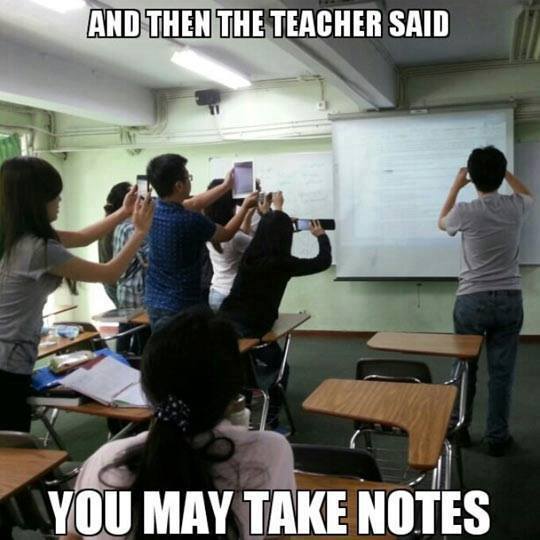 The BIG question
Is e-learning WORTH all the effort?
E-learning-Is it worth it?
Evaluation of Evidence-Based Practices in Online Learning: A Meta-Analysis and Review of Online Learning Studies – US Department of Education 2009
The meta-analysis of 51 study effects, 44 of which were drawn from research with older learners, found that:

Students who took all or part of their class online performed better, on average, than those taking the same course through traditional face-to-face instruction. 

Instruction combining online and face-to-face elements had a larger advantage relative to purely face-to-face instruction than did purely online instruction 

Studies in which learners in the online condition spent more time on task than students in the face-to-face condition found a greater benefit for online learning.
E-learning-Is it worth it?
Most of the variations in the way in which different studies implemented online learning did not affect student learning outcomes significantly. 

The effectiveness of online learning approaches appears quite broad across different content and learner types. 

Effect sizes were larger for studies in which the online and face-to-face conditions varied in terms of curriculum materials and aspects of instructional approach in addition to the medium of instruction.

Blended and purely online learning conditions implemented within a single study generally result in similar student learning outcomes. 

Elements such as video or online quizzes do not appear to influence the amount that students learn in online classes.
E-learning-Is it worth it?
Online learning can be enhanced by giving learners control of their interactions with media and prompting learner reflection. 

Providing guidance for learning for groups of students appears less successful than does using such mechanisms with individual learners.
E-learning – Is it worth it? Summary
In recent experimental and quasi-experimental studies contrasting blends of online and face-to-face instruction with conventional face-to-face classes, blended instruction has been more effective, providing a rationale for the effort required to design and implement blended approaches. 

Even when used by itself, online learning appears to offer a modest advantage over conventional classroom instruction.
E-Learning in Health
Is South Africa ready for E-learning?
Are South African learners ready?
Case study: HE Students
A research project on access and use started in 2004
mixed-method approach
twelve universities in South Africa
Comprising
two surveys of 10 110 students (2004 and 2007)
quantitative analysis of 58 question survey 
qualitative analysis of the questionnaire’s open-ended questions 
student interviews (2009) – preliminary findings
Survey of OLE at UCT (2008)
The digital divide
On-campus, access is fair and equivalent
Off-campus access is varied and unequal
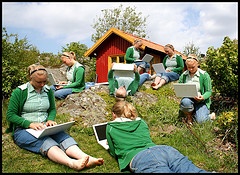 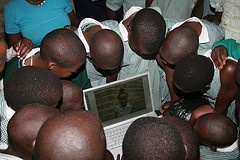 HE digital divide worsening
Digital divide exacerbated   
Small (11%) but distinct group of South African students display characteristics of “digital natives” in that they have: 
grown up with computers;
are independent when solving computer problems and learning new skills,  and
draw extensively on their social networks. 
But a significant group of student (22%)  still lack both experience and opportunities, as they have:
been using a computer for less than 4 years; and 
have no direct access to ICTs off campus.
Are South African teachers ready?
E-Learning
Simply making "normal" textbooks, slides, or lecture notes available online is not necessarily good pedagogy!

Posting unedited video of your lectures is almost worse!
We need to leverage technology!
Design
Principles for good e-learning material
1. A learning experience should be as multifaceted as possible; catering for as many learning styles as possible and providing as many opportunities for each learner to develop as possible.

2. Positive emotions should be used to aid recognition and recall

3. Relate all new material back to old material and thereby build new knowledge on old knowledge

4. The search for meaning is innate and occurs through patterning.
Principles for good e-learning material
5. Every brain simultaneously perceives and creates parts and wholes during the learning process.

6. It is necessary to repetitively review material to solidify recall and recognition.

7. Both focused and peripheral attention of a learner should be involved in the learning process.

8. Allow learners to progress through the course at their own pace.
To create good e-learning material
A lecturer needs to be:
A subject specialist 
content
An educational expert 
pedagogical principles
A graphic designer
Look & Feel
IT Expert
Most tools out there are NOT easy to use
Do we have the infrastructure?
Bandwidth Quality
Source: Measurement Lab Research Consortium (2013)
Download Speeds
Source: Measurement Lab Research Consortium (2013)
Conclusion?  (My Opinion)
Our learners are somewhat ready…
Our teachers are not ready…
Our infrastructure is still very lacking…
?